Metabolic Acidosis and RTA
Supervised by : Dr. Salma Ajarmeh


                   By : Islam Al Banawi 
    Meera Abualsoud 
Asala Qudah 
    Rahaf Nawaiseh
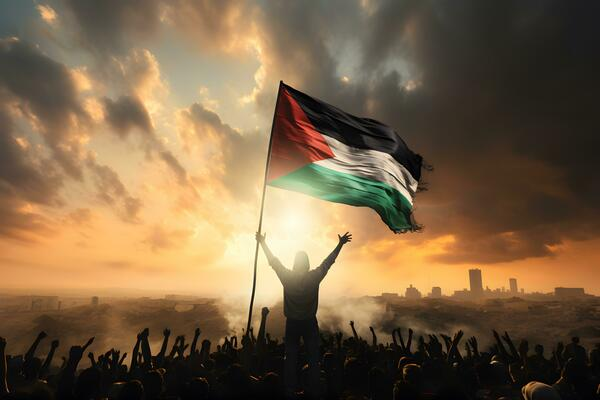 Acid-Base Balance 

Islam Al Banawi
Normal serum electrolyte and arterial blood gas values (ABG values) :

.pH      	7.35-7.45
.HCO3-       22-26mmol/L (Av. 24 mmol/L)
.pO2	            80-100mmHg
.pCO2       35-45 mmHg (Av.40 mmHg)

.Cl-		96-106 mmol/L
.K+		3.5-5 mmol/L
.Na+	              135-145 mmol/L
Mechanisms of regulation of pH :
-First line of defence:  Buffers 							                             (instantaneous)

-Second line of defence: Respiratory regulation 				                                 (6-24hr)

-Third line of defence: Renal regulation  					                                 (24h-5days)
Renal regulation is supplemented by: Liver
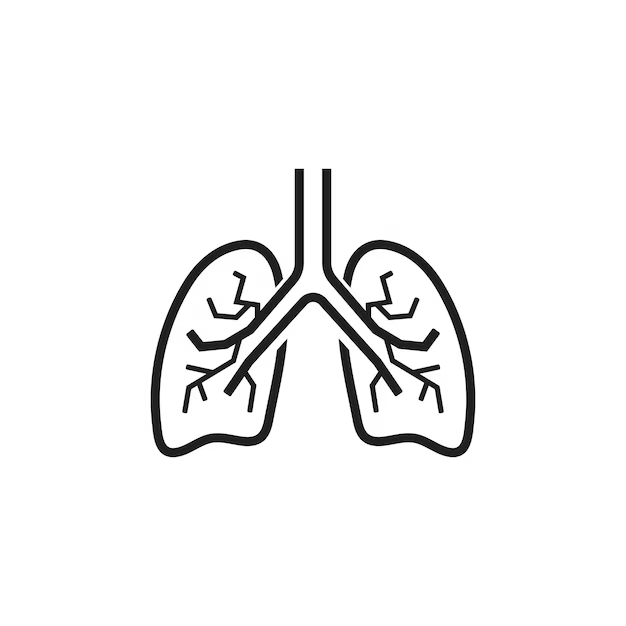 Role of Lungs in acid base balance :
-The lungs prevent an increase in the Pco2 in the blood by excreting the CO2 that the body produces the rapid pulmonary response (usually within 6 to 24 hours) to changes in the CO2 concentration occurs via central sensing of the Pco2 and a subsequent increase or decrease in ventilation to maintain a normal Pco2 (35-45 mm Hg). 

-An increase in ventilation decreases the Pco2, and a decrease in ventilation increases the Pco2.
Role of kidney in acid base balance :
-Kidney regulates acid base homeostasis by 3 mechanisms:

Proton secretion

Bicarbonate reabsorption

Bicarbonate generation


Acidosis  H+ secreted  acidic urine
Alkalosis  HCO3- excreted  alkaline urine
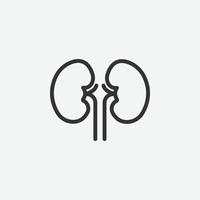 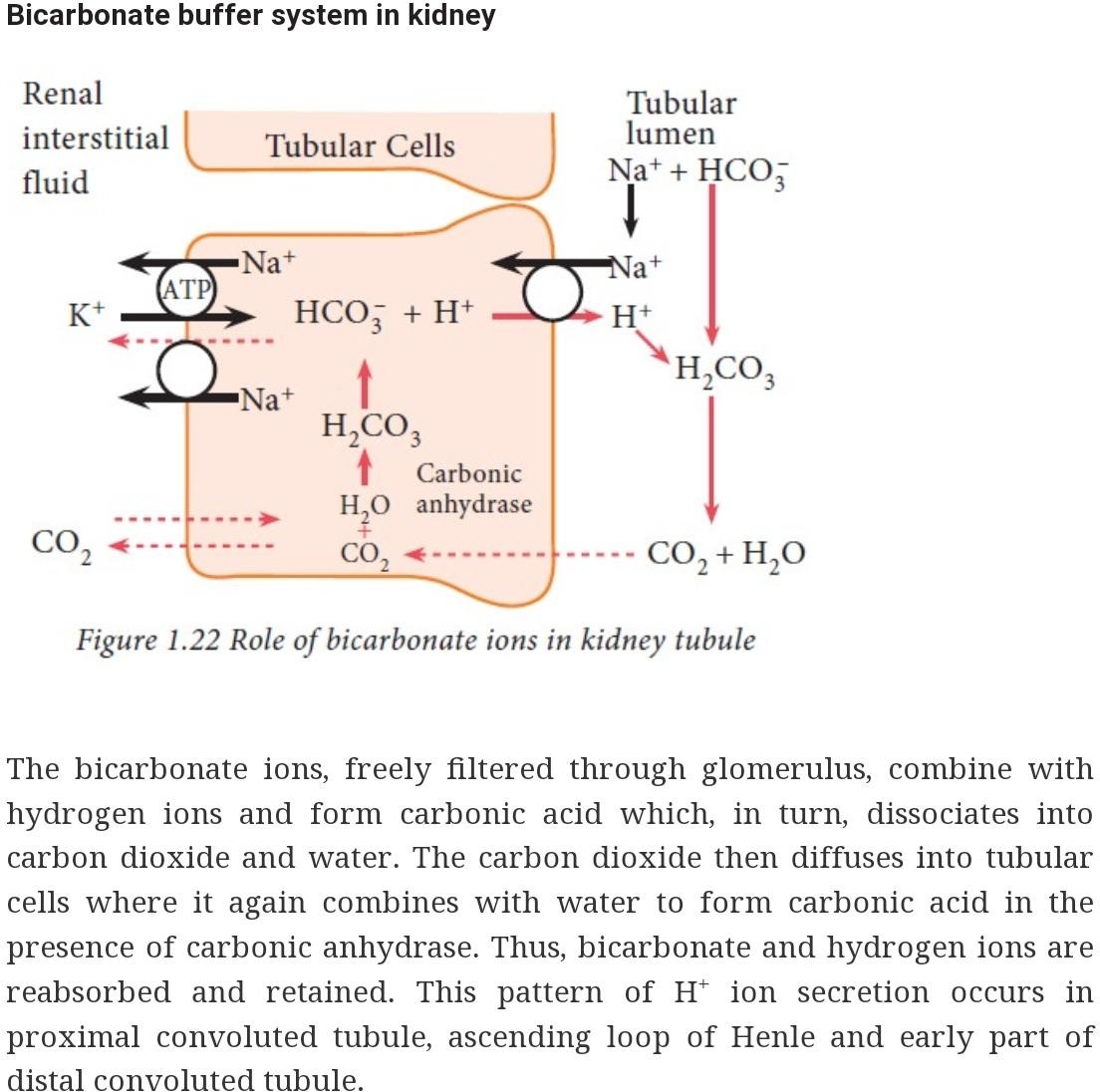 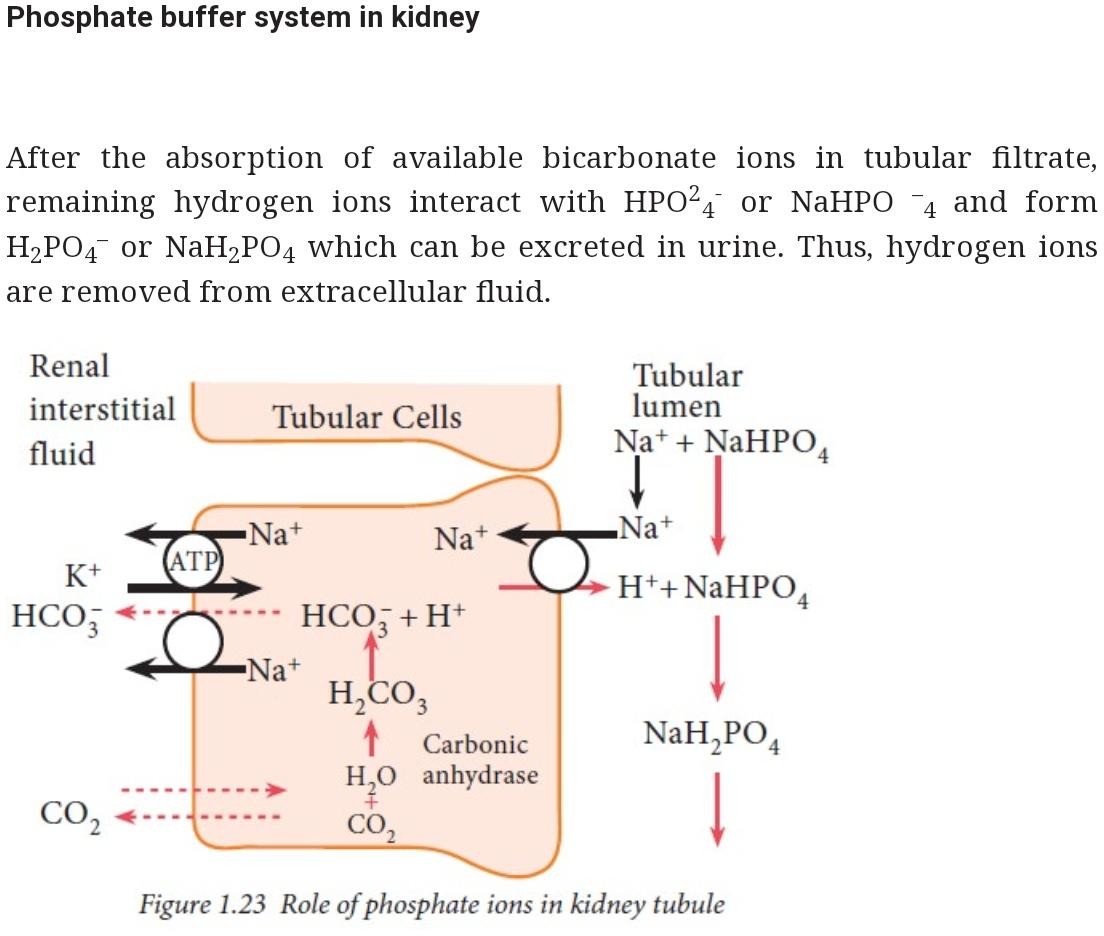 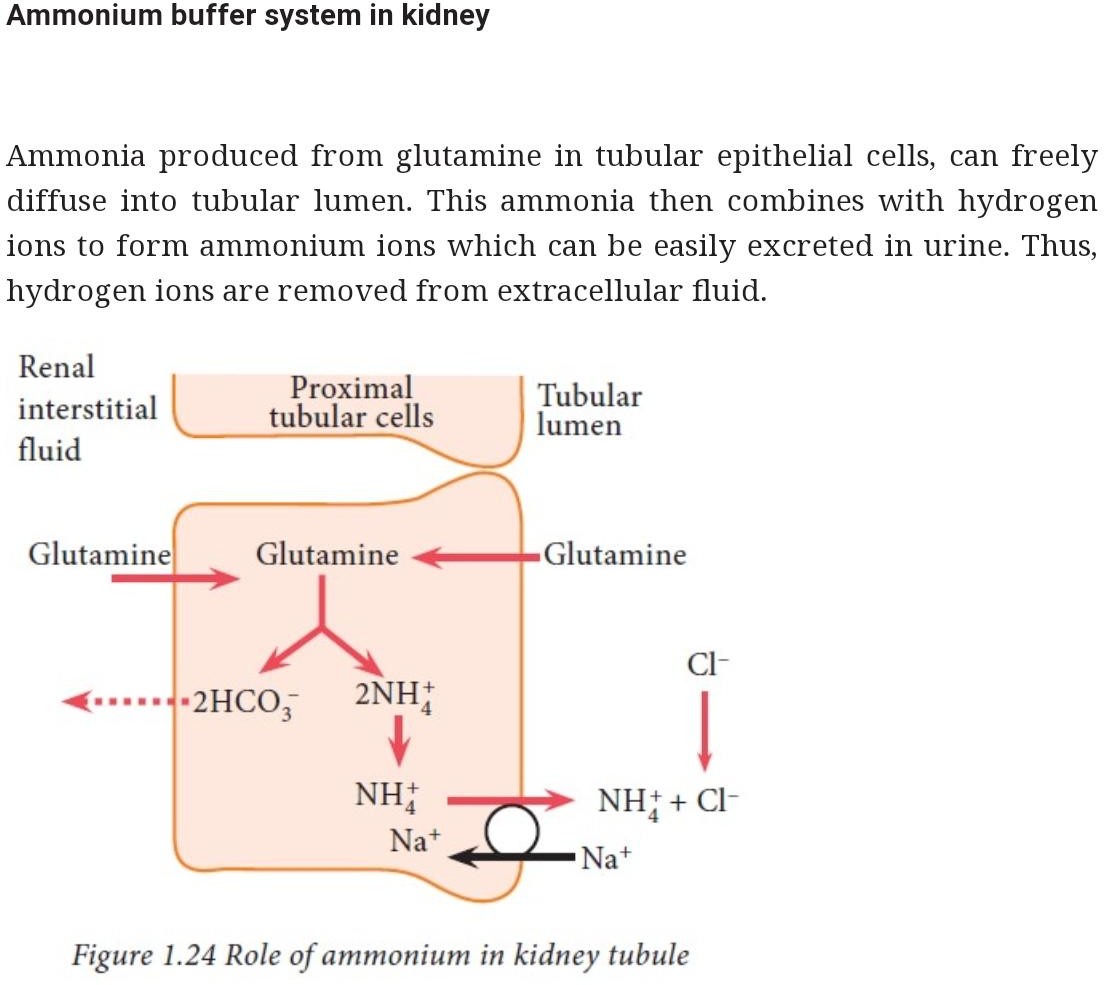 Clinical assessment of acid-base disorder
-Acidemia is a pH below normal (<7.35), and alkalemia is a
pH above normal (>7.45). 
-Acidosis is a pathologic process that  causes an increase in the hydrogen ion concentration, and alkalosis is a pathologic process that causes a decrease in the hydro-  gen ion concentration. 
-A simple acid-base disorder is a single  primary disturbance.
Anion gap
-Normally, [cations] =[anions] for electrical neutrality
-Plasma cations measured in lab are Na and K (contribute to 95%of total cations)
-Plasma anion measured in the lab are HCO3- and CL (contributes to 80% of total  anion)
-Anion gap= difference between the concentration of measured cations and  measured anion.
Represents the unmeasured anions in plasma.
- Unmeasured anions include protein, phosphate, sulfate, urate and organic acids
(Na+ + K+) – (Cl- + HCO3-) = Anion Gap.
-Normal anion gap is 8-12 mEq/L.
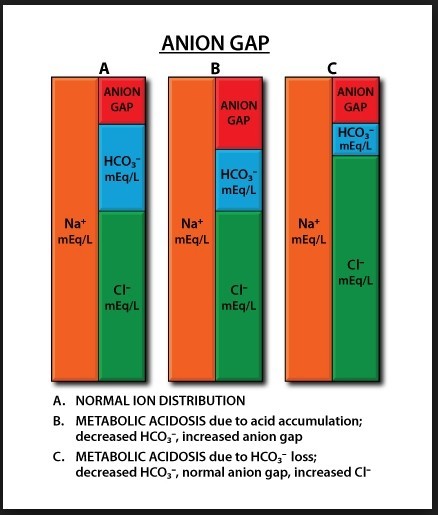 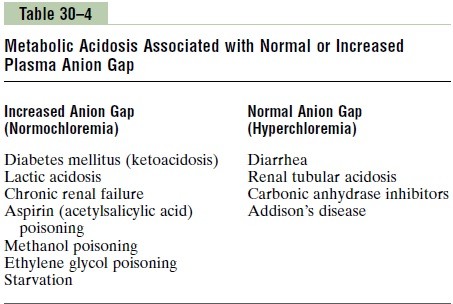 pH and plasma potassium :
-During acidemia, there may be exchange of H+ in blood

 with K+ in ICF to  maintain pH of blood.
  -Therefore, acute acidosis >> hyperkalemia  
acute alkalosis >>hypokalemia
When you try to correct acidosis, K+ may suddenly go 
 back to cells>>  hypokalemia.
Hence, it is important to maintain potassium balance during correction of acidosis.
-Hypoalbuminemia can mask an increased concentration of gap ions andlowering  the values of AG.
-Adjusted AG= AG +2.5*(normal albumin-actual albumin)
-A decrease in the albumin concentration of 1g/dl decrease the anion gap by  roughly 4mEq/L.
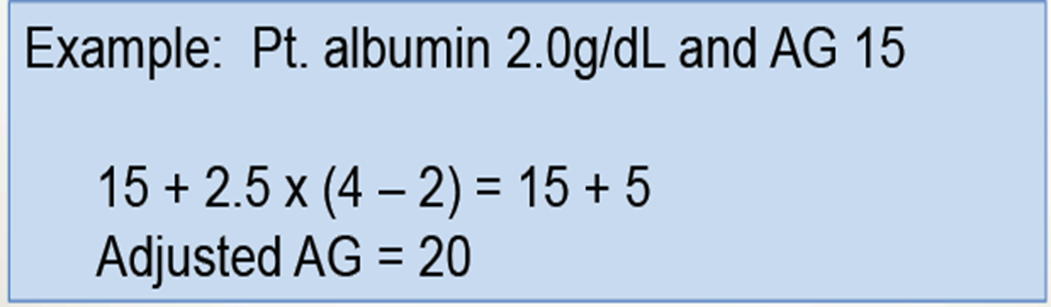 Metabolic Acidosis Meera Abu Soud
Etiology :
increase acid concentration
Excess HCO٣ loss  3.Dilution of serum HCO3
concentrations by nonbicarbonate/  acetate/lactate-containing solutions
4.Mixed mechanisms
Metabolic acidosis is a  biochemical abnormality defined  by an	:
increase in blood hydrogen ion  (H+) concentration or a reduction  in serum bicarbonate (HCO3)  concentration.
Clinical Manifestations
The Clinical manifestations are related to the degree of acidemia .
Children with acute metabolic acidosis typically present with
symptoms related to the underlying
condition and may also have signs/symptoms of compensatory respiratory alkalosis.
Tachypnea and hyperpnea : most common manifestation of acute metabolic acidosis, due to respiratory
compensation mechanism.
Older children can exhibit an increase in respiratory rate	and depth of respiration (eg,
(tachypnea)
Kussmaul respirations).
In young children and infants,
may be the only response to metabolic acidosis.
tachypnea
Neurologic findings – Mental confusion and lethargy have been observed in patients with severe acute  metabolic acidosis, despite minor changes in cerebrospinal and brain pH
Chronic metabolic acidosis causes
failure to thrive
PH lower than 7.2 cause impaired cardiac contractility, increase risk of arrhythmias, especially if  underlying heart disease or other electrolytes disorders
Acidemia cause
of
, and there will be a decrease in the
vasconstriction
pulmonary vasculature
cardiovascular response to
, that potentially exacerbate
in children
catecholamine
hypotension
with volume depletion or shock
Newborns and infants are
than are older
more vulnerable to developing metabolic acidosis
children and adults as they have a
lower kidney capacity for net acid excretion
Anion Gap
calculation of the anion gap us used to help know narrow differential diagnosis

AG=NA - (Cl+HCO٣)

Normal AG = 12 +/-2
And is made from phosphate, sulfates, organic acids, and negatively charged proteins
Classification of metabolic acidosis by AG
High anion gap metabolic acidosis

Non AG metabolic acidosis (hyperchlormic metabolic acidosis)

Metabolic acidosis with decrease AG
Metabolic Acidosis with high AG
The causes is remembred by the menmonic  MUDPILES
M :Methanol  U:Uremia
D:DKA, or alcoholic ketoacidosis، Drugs  P:Paraldehyde
I:Ischemia, imIsonizide , Iron  L:Lactic acidosis
E:Ethylene glycol (antifreeze)  S:Starvation
Do evaluation of :

Serum ketons
Serum lactate
Toxicology screening
Salicylate level
Drugs as metformin and nucleoside reverse  trancriptase inhibitor
Delta gap in patients with a high anion gap metabolic acidosis
The delta anion gap/delta
HCO3 ratio
Higher than 1.6:
usually reflects a mixed acid-base  disorder
usually between 1 and 1.6.
Less 1:
ketoacidosis
D-lactic acidosis
early-stage chronic  kidney disease
severe diarrhea
Another way to calculate delta-delta

Delta AG-delta HCO٣ =0+/- 5  range
Metabolic acidosis with normal AG
The menmonic for the most common causes is
HARDASS
H:Hyperalimentation  A:Addisson disease  R:Renal Tubular Acidosis
In this group, the increased anion is  chloride with decreased HCO٣, so that  the anion gap dose not change


Therefire, is somtimes reffered to as  hyperchlormic acidosis
D:Diarrhea
A:Acetazolamide
S:Spironolactone  S:Saline infusion
DURHAM menmonic  U for ureteral diversion
M for miscellaneous (amphotericin B, toluene)
Urine Anion Gap
Determination of the urine AG may be useful if the etiology of the normal AG remains unclear. The urine AG  is calculated from the following formula:

Urine AG = (Urine Na + Urine K) – Urine Cl

positive urine AG value indicates impaired ammonium excretion, such as is seen in distal (type 1) and  hypoaldosteronism (type 4) renal tubular acidosis (RTA).

Conversely, a negative urine AG is consistent with intact urinary ammonium excretion as seen in children  with metabolic acidosis due to proximal (type 2) RTA (with a very low serum total CO2 concentration) and  gastrointestinal losses
Metabolic acidosis with decrease AG
Less common
Causes
Hypoalbuminemua
Multiple myloma
Ingestion of bromid and lithium
Respiratory Compensation
The body compensates by	to createnen
hyperventilation
respiratory alkalosis
To know What if the respiratory compensation is adequate or not, we used
Winters formula
(just in primary metabolic acidosis)
Expected PCO٢=(1. 5 *HCO٣ +8) +/-2
If the actual CO٢ is within the range… respiratory compensation  If not, there is another disorder
Actual less than expected…. Respiratory alkalosis  Actual more than expected…. Respiratory acidosis
Laboratory	Investigation & Findings
Metabolic acidosis is typically detected by a
low serum total carbon dioxide (CO2) in an electrolyte panel
bicarbonate (HCO3) concentration in a blood gas sample.
low
in
decrease
Partial pressure of carbon dioxide (PCO2) – The respiratory alkalotic compensation results in a  the PCO2 concentrations
Hyperkalemia:For every decrease in the blood pH by 0.1, the serum potassium increases by 0.6 mEq/L.
Ionized calcium and magnesium – Ionized calcium and magnesium increased with increasing acidemia
Basic laboratory tests are : BUN, Creatinine, gloucose, urine analysis, serum electrolytes and ketones
Metabolic acidosis + hyperglycemia + ketonuria = DKA

Metabolic acidosis +ketosis = inborn errors of metabolism
Metabolic acidosis +hypoglycemia = liver failure or adrenal inssufficiency
 Metabolic acidosis + normoglycemia +glycosuria =type 2//fanconi syndrome

Metabolic acidosis +Hyperkalemia +hyponatremia =sever aldosterone deficienciy or resistance
Treatment
Treat the underlying cause
Acute metabolic acidosis
IV sodium HCO3 for patients with impaired kidney acid excretion
Kidney replacement therapy — Dialysis and/or continuous kidney replacement therapy may be needed  for treatment of severe, life-threatening metabolic acidosis unresponsive to medical therapy, especially if  it is associated with other electrolyte abnormalities including hyperkalemia.
Chronic metabolic acidosis
— Children with chronic acidosis typically require consistent administration
exogenous oral alkali preparations to correct the acidosis, thereby preventing the clinical manifestations  of chronic acidosis
RTAAsala Qudah
Renal tubular acidosis (RTA)
In RTA, there is a normal anion gap metabolic acidosis in  patients with normal or almost normal renal function.
is caused by defects in the tubular transport of HCO3- and/or H+
May be inherited and persistent from	birth or acquired,	as	is  seen	more commonly	in clinical practice.
RTA Types:
Proximal RTA ( type 2 )
Classical distal RTA ( type 1 )
Hyperkalaemic distal RTA ( type 4 )
what about type 3 RTA (Mixed type) ?

Term	inconsistently	applied	to	a	rare	congintal	deficiency	of	carboic  anhydrase II, which result in features of both type 1 and type 2 RTA
Proximal renal tubular acidosis (type 2)
Type 2 renal tubular acidosis is characterized by a
dysfunctional proximal convoluted tubule (PCT) that is unable to  reabsorb HCO3-.
Clinical features
Vitamin D-resistant hypophosphatemic rickets/
osteomalacia (caused by phosphaturia and hypophosphatemia;  individuals with Fanconi syndrome typically have more severe  symptoms)
Short stature
Polyuria → polydipsia, dehydration
In some cases, features of hypokalemia (e.g., muscle weakness,  hyporeflexia, paralysis, U waves and flattened T waves on ECG)
Diagnostics  Serum
Hyperchloremic metabolic acidosis (i.e., normal anion gap)
Hypokalemia that worsens with alkali therapy
Fanconi syndrome
Hypouricemia
Hypophosphatemia
Urine
Urine pH
If serum HCO3- is higher than its reabsorption threshold: pH ≥ 5.5
If serum HCO3- is depleted: pH < 5.5
Bicarbonate infusion test: Urine pH rises to a level higher than 7.5 and the fractional  excretion of bicarbonate is > 15% following administration of IV sodium bicarbonate .
Negative urine anion gap
Fanconi syndrome
Aminoaciduria
Glucosuria despite normal or low serum glucose
Phosphaturia
Treatment
Alkali therapy with orally administered potassium citrate
**Potassium citrate is required to correct the hypokalemia that  occurs with the initiation of alkali therapy.
Thiazide diuretics if alkali therapy is not tolerated or effective
**Thiazide diuretics cause volume depletion and enhanced  bicarbonate reabsorption.
Cystinosis:
Deﬁnition: inherited genetic disorder characterized by  impaired cystine storage
Inheritance: autosomal recessive
Pathophysiology
Defective transport of cystine out of lysosomes → Accumulation  of cystine within lysosomes
Formation of cystine crystals and cellular dysfunction (particularly, renal proximal tubular  cells)
Fanconi syndrome: a tubular disorder with increased excretion of sodium, potassium,  phosphate, bicarbonate, glucose, amino acids, uric acid, and water
*Three clinical forms in order of severity: infantile > juvenile >  ocular (adult) cystinosis
Cystinosis is classified into three forms based upon the age of presentation and severity of  symptoms:
▪
Infantile or “ Nephropathic " cystinosis: 95%
1st 2 years of life
the most common and severe form
if no t/t then ESRD till first decade
▪
Late-onset (juvenile) : 4-5%
Mild
slower progression to ESRD
▪
Ocular or non-nephropathic cystinosis: 1%
A benign adult form with no renal involvement
Clinical features
Growth faltering
Vomiting, weakness, dehydration
Polyuria, polydipsia
Progressive renal failure
Photophobia (due to corneal crystal formation)
Additional organ involvement (e.g., hepatomegaly)
Diagnosis:
Observation of cystine crystals in the cornea during slit-lamp examination
Progressive decrease of GFR
Hypokalemia, hyponatremia, metabolic acidosis
Confirmed by elevated cystine content in leukocytes
Treatment
Correction of metabolic abnormalities associated with Fanconi syndrome  or renal failure
Specific therapy: cysteamine
Renal transplantation
RTA type 1 & 4Rahaf Nawaiseh
Distal renal tubular acidosis (type  1)
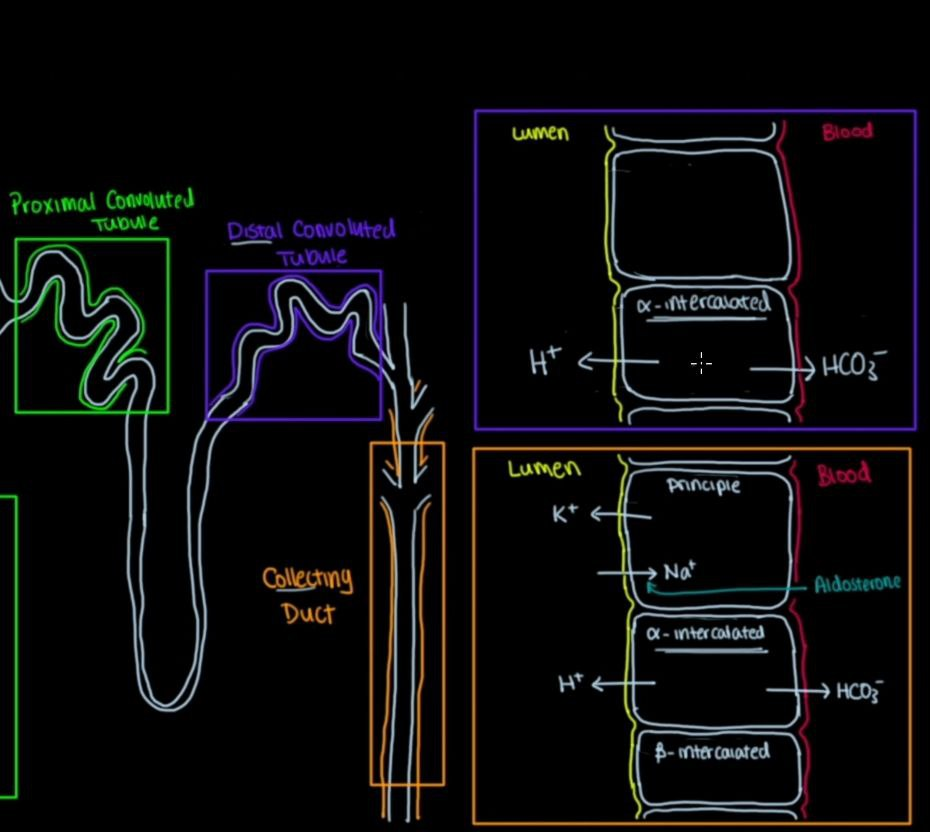 NAGMA 
Hypokalemia 
No acid in urine ---- less acidic urine PH>5,3
-
-
Kidney stones
Less acidic urine also facilitates the precipitation of kidey stone
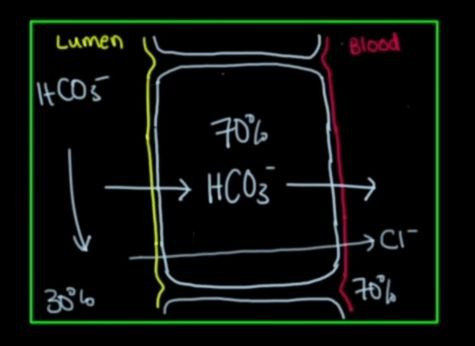 Citrate
PATHOGENESIS
The distal nephron is responsible for secreting the acid generated from metabolism.

In distal RTA , this function is defective ( defective proton secretion ).
ETIOLOGY
Distal  RTA  can  be  sporadic  or  inherited.  It  can  also  occur  as  a  complication  of  inherited  or  acquired  diseases  of  the  distal  tubules. 

Primary or  secondary  causes  of  distal  RTA  can  result  in  damaged  or  impaired functioning  of  one  or  more  transporters  or  proteins  involved  in  the acidification  process,  including  the  H+/ATPase the  HCO3−/Cl−  anion exchangers, or  the  components  of  the  aldosterone  pathway.

Distal RTA can be secondary to collagen vascular diseases such as Sjögren syndrome or drugs such as amphotericin B .
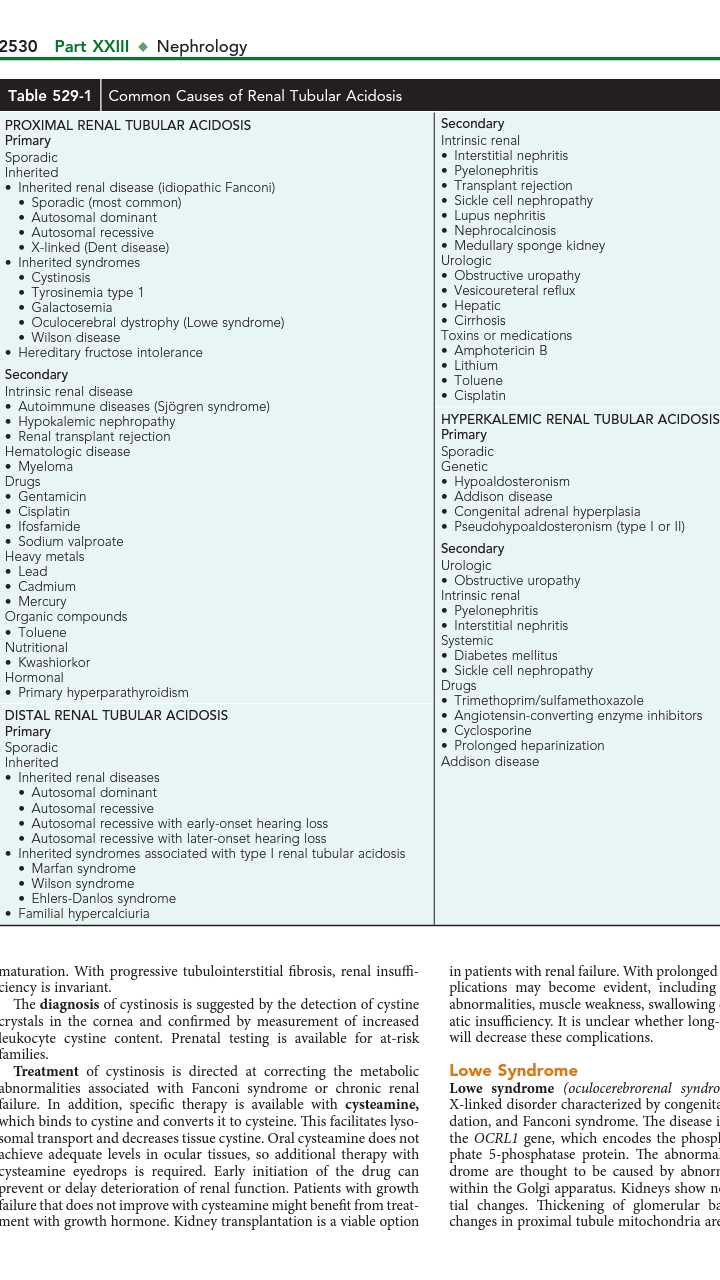 [Speaker Notes: Amphotericin-B-induced distal RTA (backleak RTA)
• Characterised by hyperchloraemic metabolic acidosis with normal serum anion gap and hypokalaemia
in patients receiving treatment with amphotericin-B.
• The collecting duct proton pump function is normal, but the collecting duct epithelium is unable to
maintain a pH gradient because protons leak through amphotericin pores inserted into the apical cell
membrane.
• Urine pH exceeds 5.5 in acidaemia, but the urine PCO2 rises normally during bicarbonate infusion

he drug amphotericin-B acts as a proton-potassium ionophore that allows backleak of secreted protons from the urine into the cells and leakage of potassium from the cells to the urine. [47] [48] [49] Normally the fluid in the late distal nephron can have a pH as low as 4.5 and the cell interior pH is near 7; the backleak permitted by amphotericin-B keeps the lumen pH at a level equal to the cell (7.0).]
Clinical features
Because  of impaired  hydrogen  ion  excretion,  urine  pH  cannot  be  reduced  to  <5.5, despite  the  presence  of  severe  metabolic  acidosis. 

Loss  of  sodium  bicarbonate  distally,  due  to  lack  of  H+  to  bind  to  in  the  tubular  lumen  ,  results  in  increased  chloride  absorption  and  hyperchloremia .. So Hyperchloremic metabolic acidosis . 

 Inability  to  secrete  H+  is  compensated  by  increased  K+  secretion distally,  leading  to  hypokalemia. 
The hypokalemia can be severe enough to cause muscle weakness
Clinical features
The chronic metabolic acidosis results in bone demineralization and hypercalciuria.

Bone demineralization in distal RTA probably relates to dissolution of bone because the calcium carbonate in bone serves as a buffer against the metabolic acidosis due to the hydrogen ions retained by patients with RTA so Bone  disease  is common.

Citrate is an important factor increasing the solubility of urinary calcium.

The increased calcium excretion along with hypocitraturia, the result of increased citrate absorption by the proximal tubule due to acidosis and hypokalemia, leads to nephrocalcinosis.

It has long been known that acidosis decreases renal citrate excretion, whereas alkalosis increases it .
Clinical manifestations
Distal  RTA  shares  features  with  those  of  pRTA,  including  non–anion gap  metabolic  acidosis  and  growth  failure;  distinguishing  features  of distal  RTA  include  nephrocalcinosis  and  hypercalciuria.


 The  phosphate  and  massive  bicarbonate  wasting  characteristic  of  pRTA  is  generally  absent.  

 H /ATPase deficincey autosomal  recessive  form is associated  with  sensorineural  deafness.
[Speaker Notes: Metabolic acidosis and]
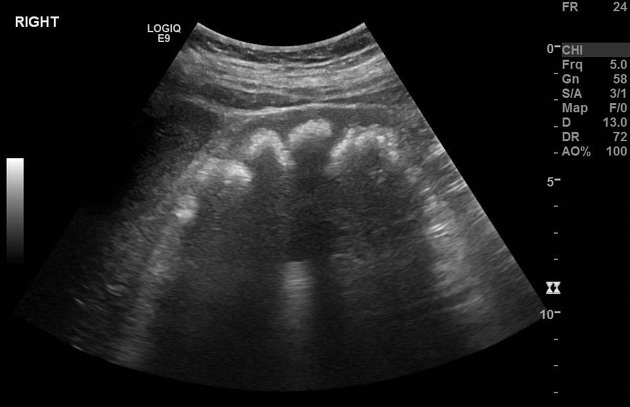 Diagnostics and treatment
Serum
Hyperchloremic metabolic acidosis (normal anion gap)
Hypokalemia that improves with alkaline therapy

Urine
Urine pH ≥ 5.5
Positive urine anion gap  Hypercalciuria
Decreased NH4+ excretion  Decreased citrate excretion

Treatment
Alkalinization therapy with orally administered sodium bicarbonate
Potassium citrate may be used if hypokalemia persists despite alkalinization therapy
6
Hyperkalemic renal tubular  acidosis (type 4)
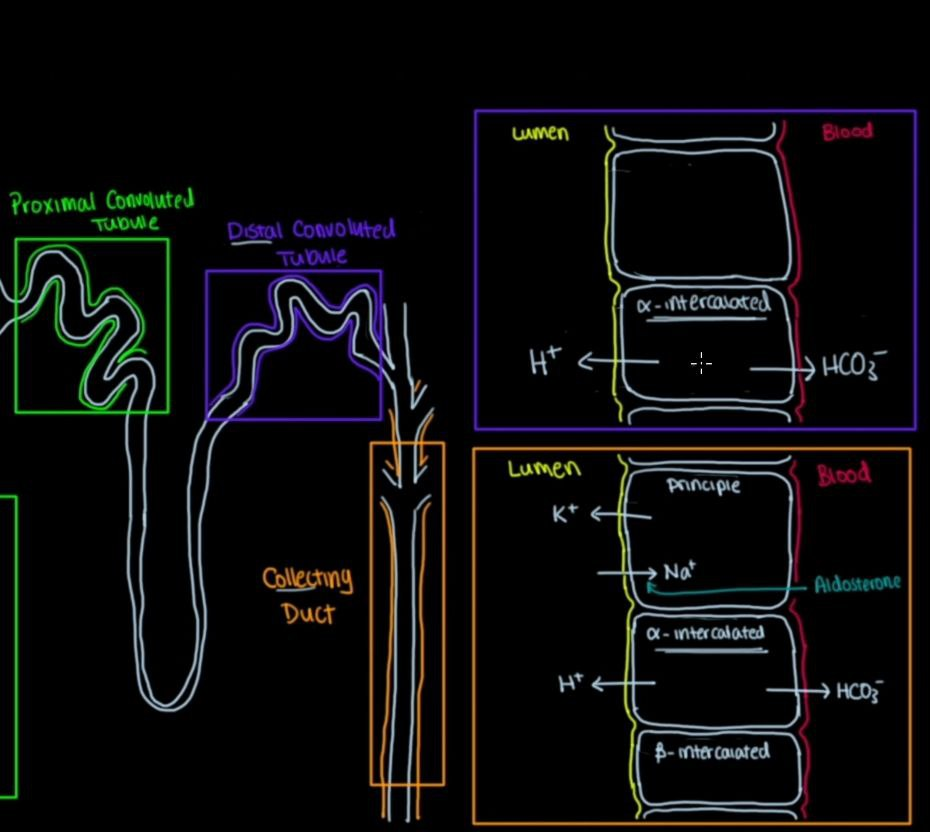 NAGMA MILD 
Hyperkalemia 
Urine PH <5.3
[Speaker Notes: Factors involved in hyperkalemic acidosis. (A) Proper function of the ENaC at the apical surface of principal cells is necessary for K+ secretion by ROMK in these same cells and H+ secretion by adjacent intercalated cells. Inherited or acquired loss of ENaC function or its regulation by aldosterone via the mineralocorticoid receptor (MR) gives rise to hyperkalemic acidosis. (B) Hyperkalemia raises intracellular pH by exchange with protons, impairing enzymes involved in ammoniagenesis. (C) Ammoniagenesis in the proximal tubule is chiefly by deamidation of filtered or secreted glutamine (Gln). Ammonia (NH3) diffusing into the nascent urine assists in buffering H+; both NH3 and NH4+ undergo further reabsorption in the medullary loop followed by distal nephron movement into the final urine. Glu, glutamate; aKG, α-ketoglutarate.
Hyperkalemia results in
lower ammonia production by the proximal tubule, which exacerbates the
metabolic acidosis by limiting urinary buffer excretion.]
Hyperkalemic  (Type  IV)  Renal Tubular  AcidosisPATHOGENESIS
1-occurs  as  the  result  of  impaired  aldosterone  production (hypoaldosteronism)  or  
2- impaired  renal  responsiveness  to  aldosterone (pseudohypoaldosteronism).  

- Acidosis  results  because  aldosterone  has a  direct  effect  on  the  H+/ATPase  responsible  for  hydrogen  secretion. 

- In  addition,  aldosterone  is  a  potent  stimulant  for  potassium  secretion in  the  collecting  tubule;  consequently,  lack  of  aldosterone  results  in hyperkalemia.  This  further  affects  acid–base  status  by  inhibiting ammoniagenesis  and,  thus,  H+  excretion.
[Speaker Notes: This is the most common form of RTA in adults and results from aldosterone deficiency or resistance. The collecting duct is a major site of aldosterone action; there it stimulates Na+ reabsorption and K+ secretion in the principal cells and stimulates H+ secretion in the A-type intercalated cells. Hypoaldosteronism, therefore, is associated with decreased collecting duct Na+ reabsorption, hyperkalemia, and metabolic acidosis.
Hyperkalemia also reduces proximal tubular NH4+ production and decreases NH4+absorption by the thick ascending limb, leading to a reduction in medullary interstitial NH3 concentration. This diminishes the ability of the kidneys to excrete an acid load and worsens the acidosis.
Because the function of H+ –ATPase is normal, the urine is appropriately acidic in this form of RTA. Correction of hyperkalemia leads to correction of metabolic acidosis in many patients, pointing to the central role of hyperkalemia in the pathogenesis of this acidosis.]
Causes of type 4 RTA
Aldosterone deficiency typically occurs as a result of adrenal gland disorders such as Addison disease or some forms of congenital adrenal hyperplasia.

In children, aldosterone unresponsiveness is a more common cause of type IV RTA.

 This can occur transiently, during an episode of acute pyelonephritis or acute urinary obstruction, 

or chronically, particularly in infants and children with a history of obstructive uropathy.

Angiotensin-converting enzyme inhibitors and chronic heparin administration can result in hypoaldosteronism.
[Speaker Notes: The following are causes of type 4 RTA:
Hypoaldosteronism (low renin) - Hyporeninemic hypoaldosteronism (diabetes mellitus/mild renal impairment, chronic interstitial nephritis, nonsteroidal anti-inflammatory drugs, beta-blockers)
Hypoaldosteronism (high renin) - Primary adrenal defect (isolated: congenital hypoaldosteronism; generalized: Addison disease, adrenalectomy, AIDS), inhibition of aldosterone secretion (heparin, ACE inhibitors, AT1 receptor blockers)
Aldosterone resistance (drugs) - Diuretics (amiloride, triamterene, spironolactone), calcineurin inhibitors (cyclosporine, tacrolimus), antibiotics (trimethoprim, pentamidine)
Aldosterone resistance (genetic) - Pseudohypoaldosteronism (PHA) types I and II
****Type 4 RTA affects the Na+JK+-H+ exchange mechanism
in the distal tubule. It has an effect similar to
spironolactone or hypoaldosteronism: hyperkalemic,
hyperchloremic (i.e., normal anion gap) acidosis.
Causes ofType 4 RTA:
• Obstructive uropathy
• Interstitial renal disease
• Multicystic dysplastic kidneys
• Type I pseudohypoaldosteronism
• Diabetic nephropathy
• 2 1-hydroxylase deficiency
• Renal transplant]
CLINICAL  MANIFESTATIONS
Patients  with  type  IV  RTA  can  present  with  growth  failure  in  the  first few  years  of  life.  Polyuria  and  dehydration  (from  salt  wasting)  are common. 

Rarely,  patients  (especially  those  with  pseudohypoaldosteronism  type  1)  present  with  life-threatening  hyperkalemia. 

Patients with  obstructive  uropathies  can  present  acutely  with  signs  and  symptoms  of  pyelonephritis,  such  as  fever,  vomiting,  and  foul-smelling urine. 
 
Laboratory  tests  reveal  a  hyperkalemic  non–anion  gap  metabolic  acidosis , Urine  may  be  alkaline  or  acidic . 

Elevated  urinary sodium  levels  with  inappropriately  low  urinary  potassium  levels  reflect the  absence  of  aldosterone  effect.
[Speaker Notes: The following findings are typical of type 4 RTA:
Mild-to-moderate chronic kidney disease (stages 2-3) in most patients, with a creatinine clearance of 30-60 mL/min
Hyperkalemia
Hypoaldosteronism
Diabetes mellitus (in approximately 50% of patients)]
Diagnosis and treatment
Diagnostics
Serum
Hyperchloremic metabolic acidosis (i.e., normal anion gap)
Hyperkalemia

Urine
Urine pH < 5.5
Positive urine anion gap (persistent sodium excretion)  Decreased NH4+ excretion
Normal or decreased calcium excretion

Treatment
Furosemide
Mineralocorticoid replacement (ﬂudrocortisone)  Low-potassium diet
10
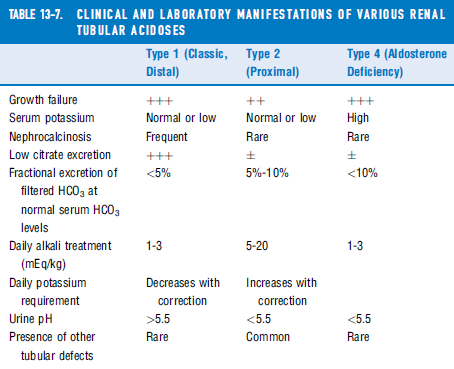 62
Thank you